医疗健康产品推广模板
MEDICAL AND HEALTH PRODUCT PROMOTION TEMPLATE
时刻呵护你的健康
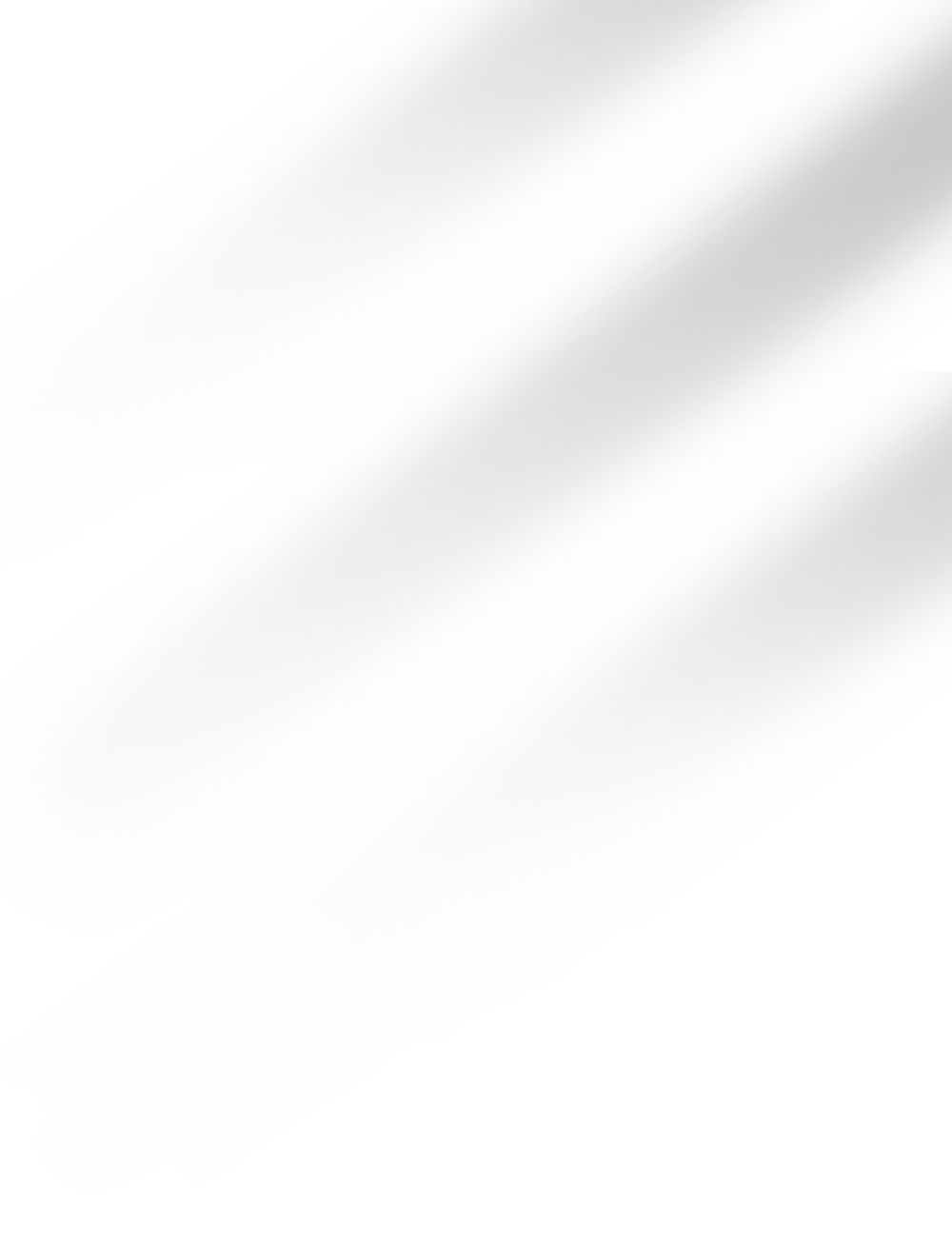 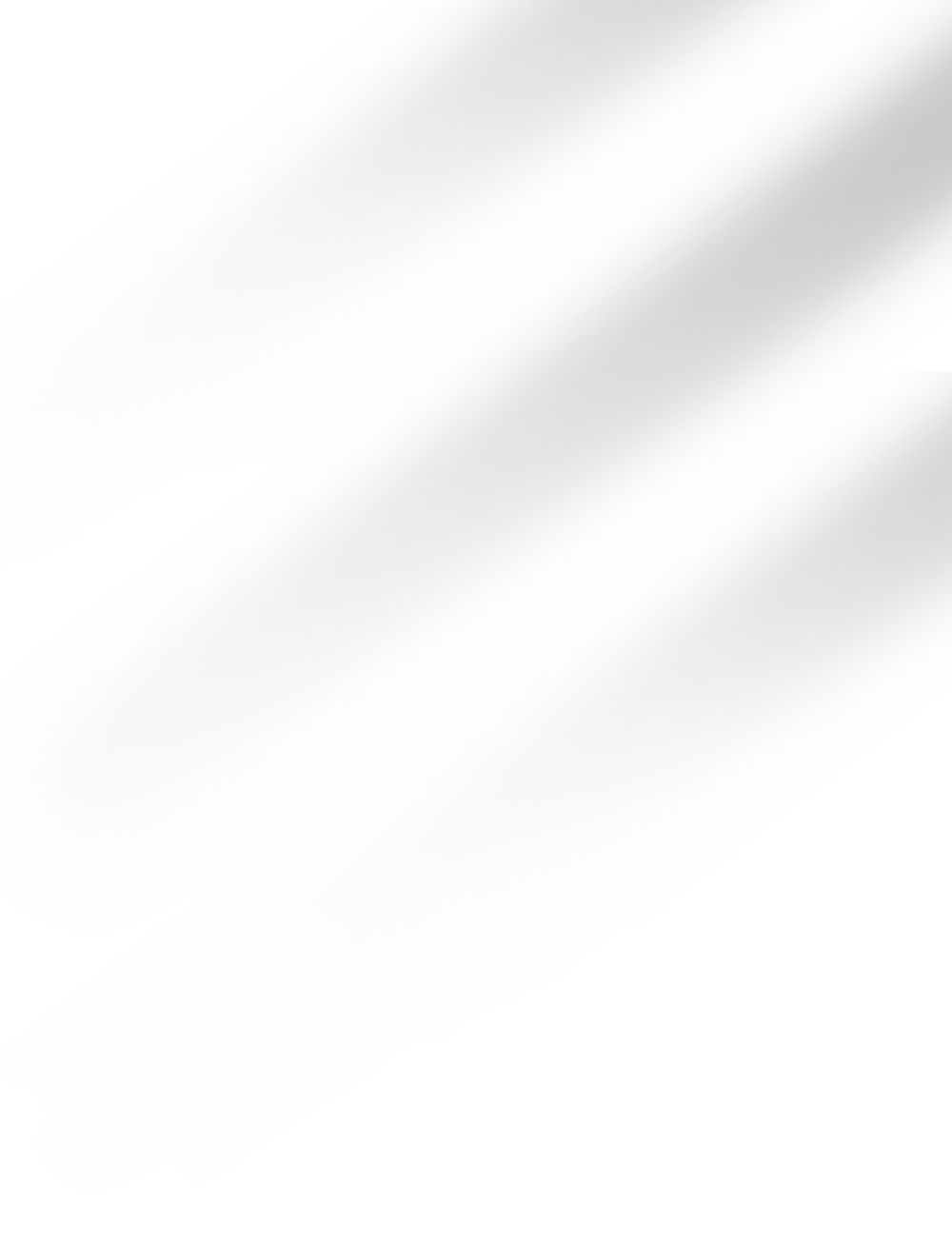 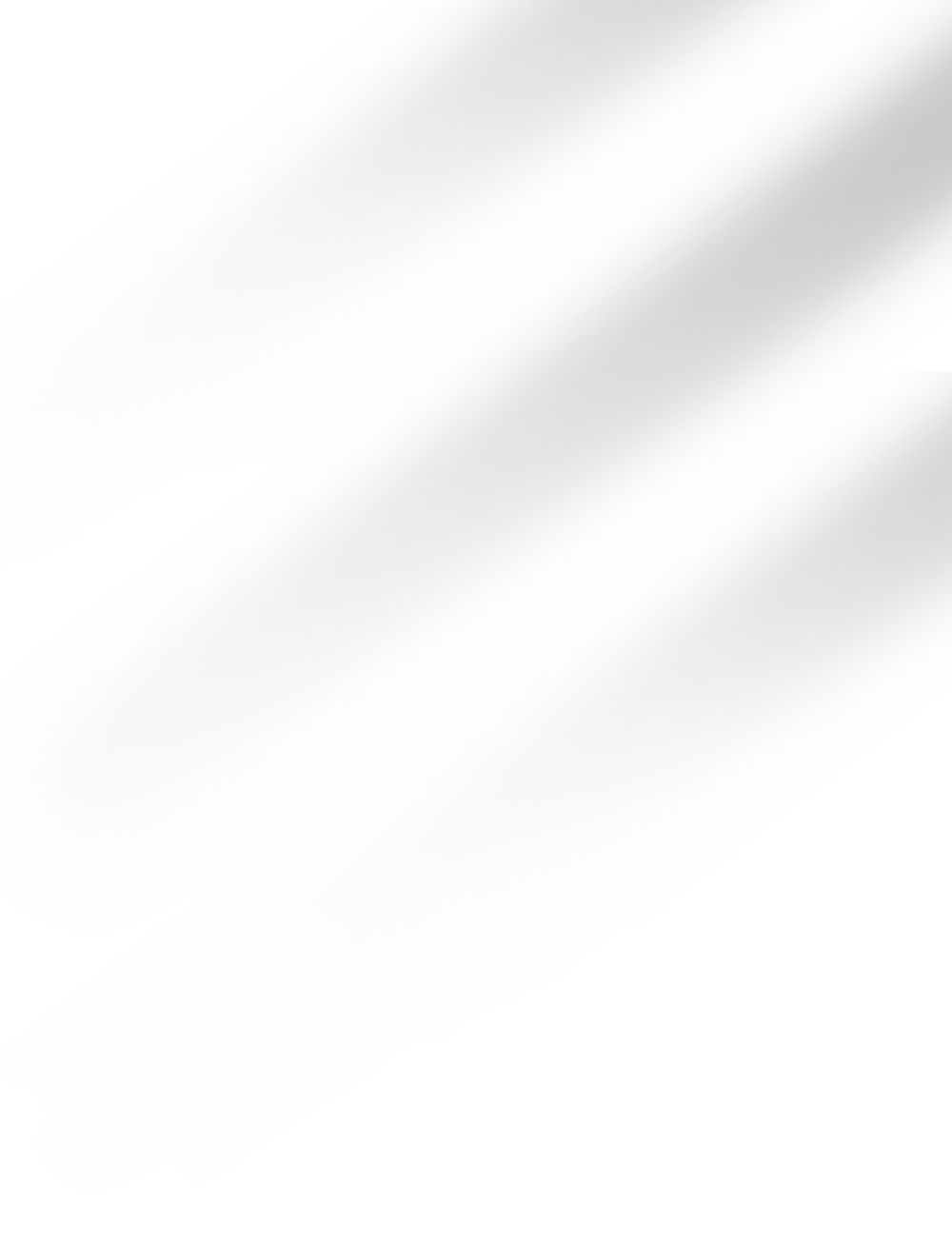 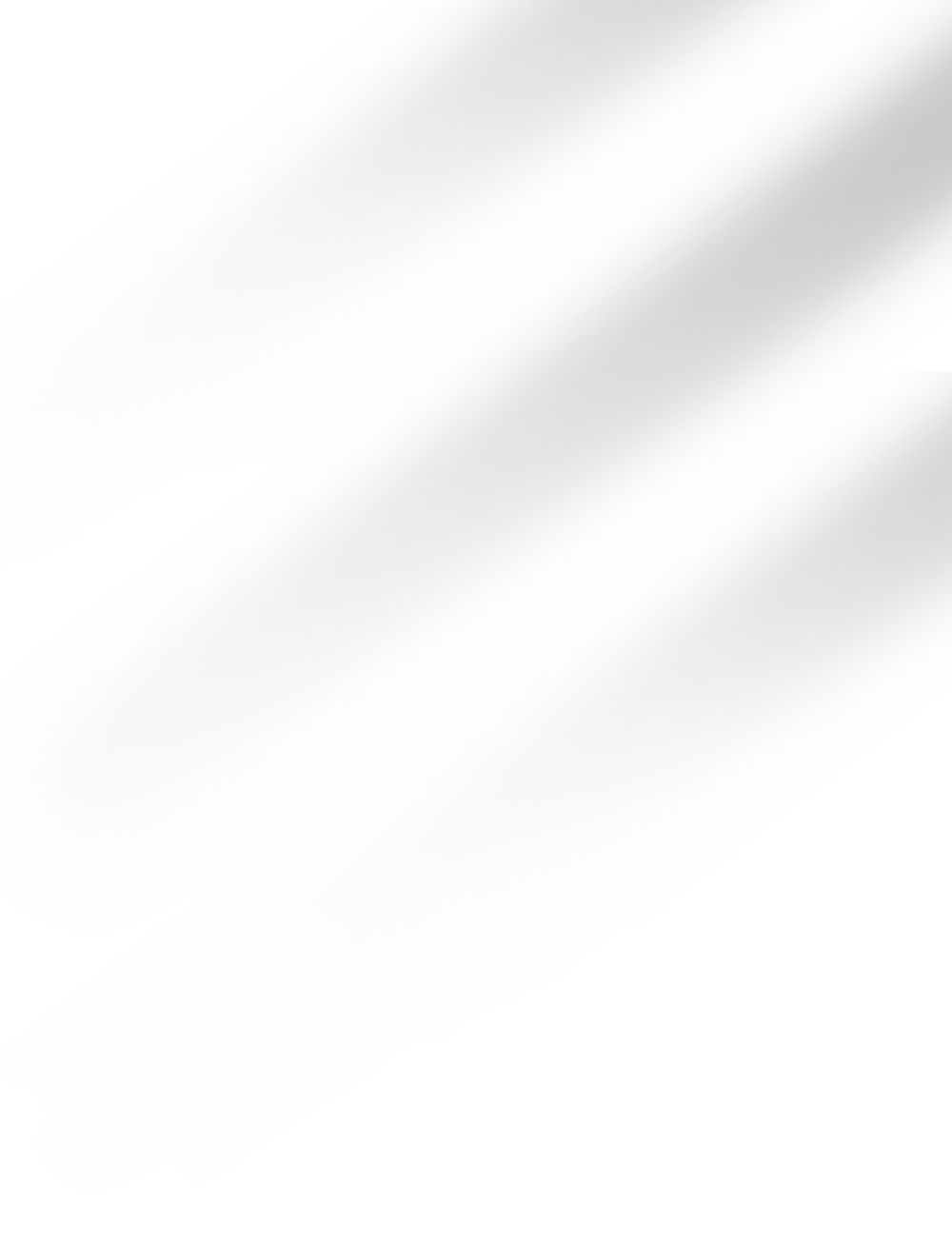 产品介绍
产品优势
亮点服务
市场价值
PRODUCT DESCRIPTION
PRODUCT ADVANTAGES
HIGHLIGHT SERVICE
MARKET VALUE
01
02
03
04
1
产品介绍
PRODUCT DESCRIPTION
PART ONE
研发背景
研发现状
项目优势
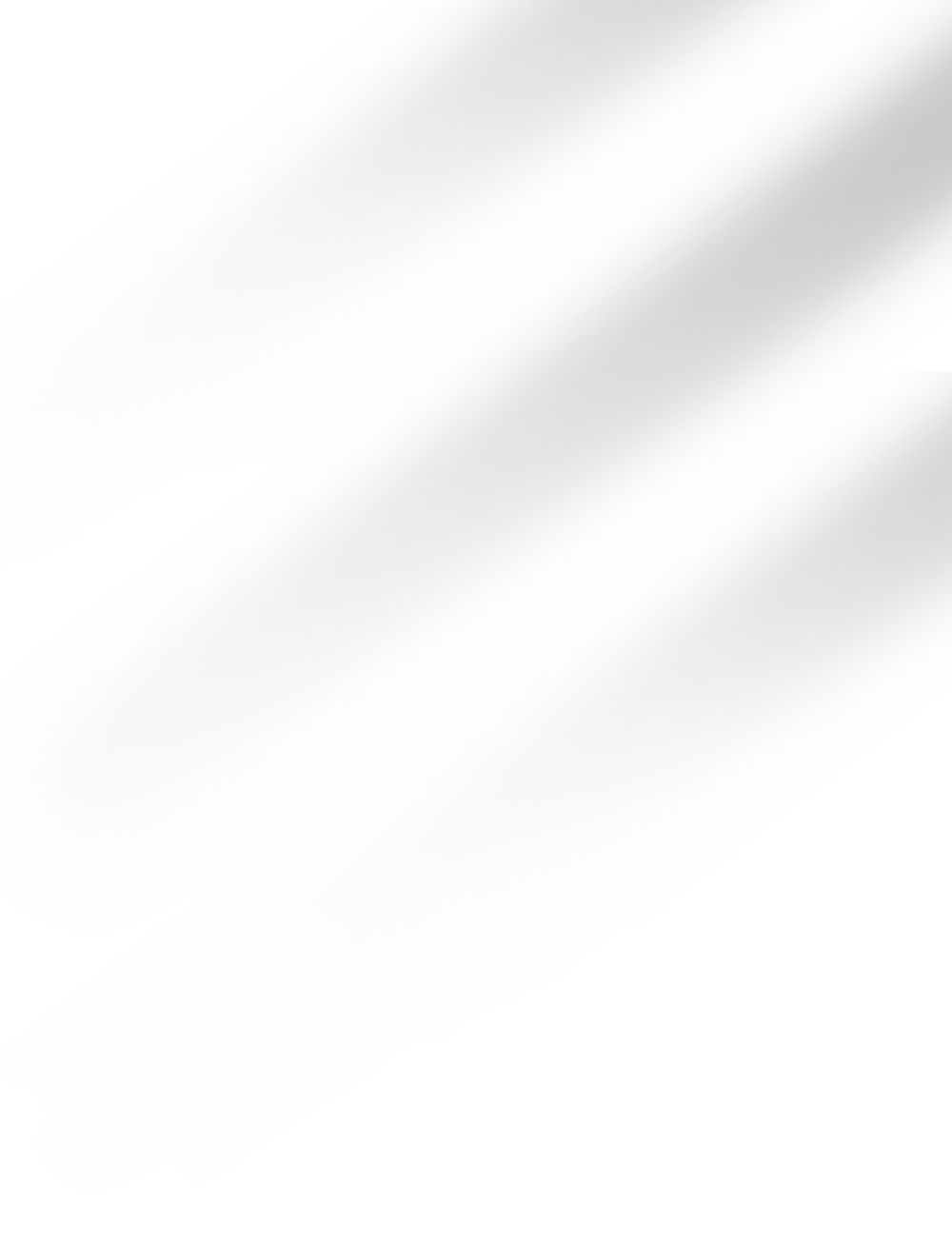 “
“
“
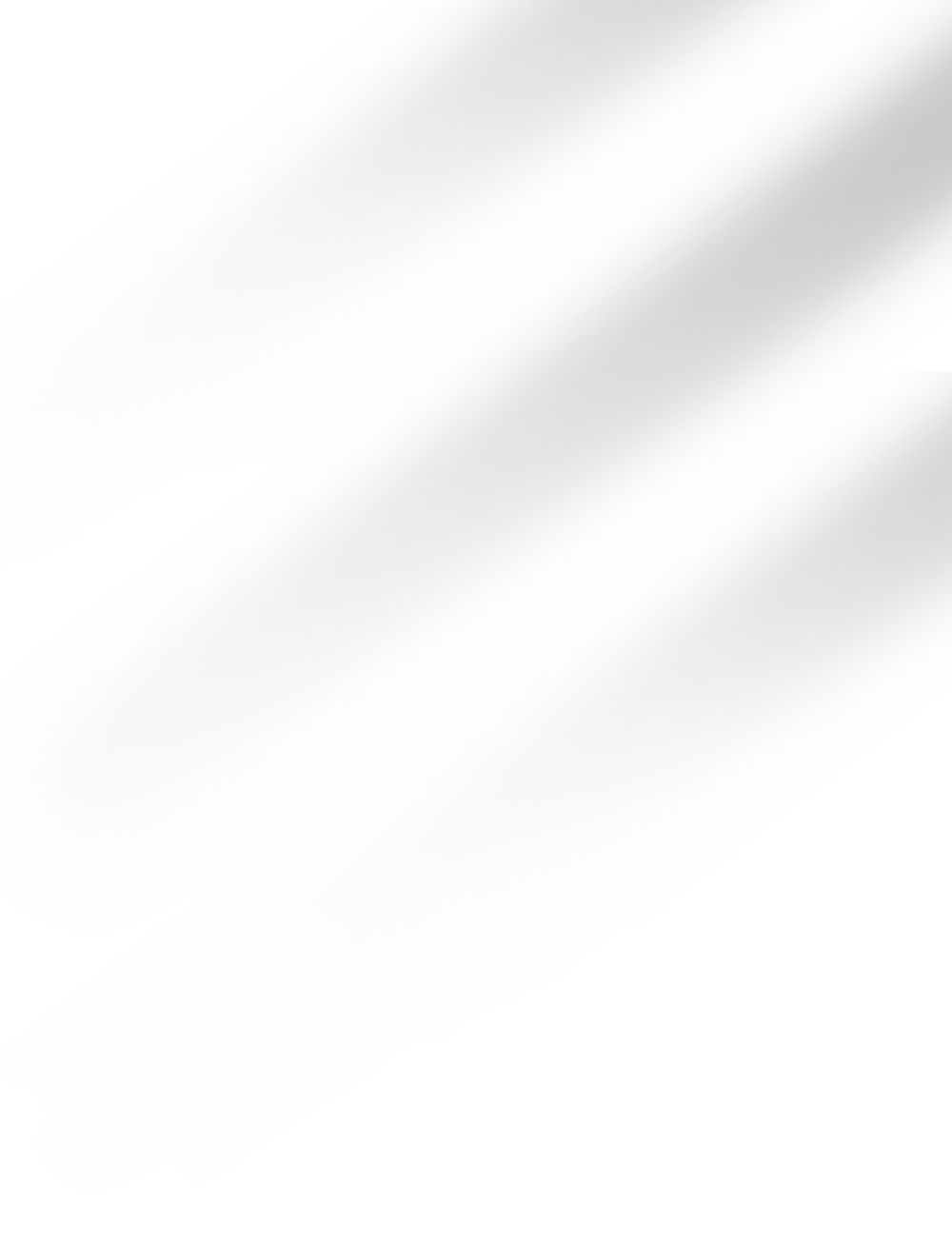 请填入您的内容，或复制内容后点击右键选择只保留文本来粘贴您的内容。请填入您的内容，或复制内容后点击右键选择只保留文本来粘贴您的内容。请填入您的内容。或复制内容后点击右键选择只保留文本来粘贴
请填入您的内容，或复制内容后点击右键选择只保留文本来粘贴您的内容。请填入您的内容，或复制内容后点击右键选择只保留文本来粘贴您的内容。请填入您的内容。或复制内容后点击右键选择只保留文本来粘贴
“
请填入您的内容，或复制内容后点击右键选择只保留文本来粘贴您的内容。请填入您的内容，或复制内容后点击右键选择只保留文本来粘贴您的内容。请填入您的内容。或复制内容后点击右键选择只保留文本来粘贴
请填入您的内容，或复制内容后点击右键选择只保留文本来粘贴您的内容。请填入您的内容，或复制内容后点击右键选择只保留文本来粘贴您的内容。请填入您的内容。或复制内容后点击右键选择只保留文本来粘贴
服务对象
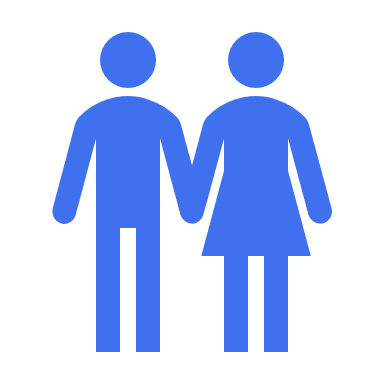 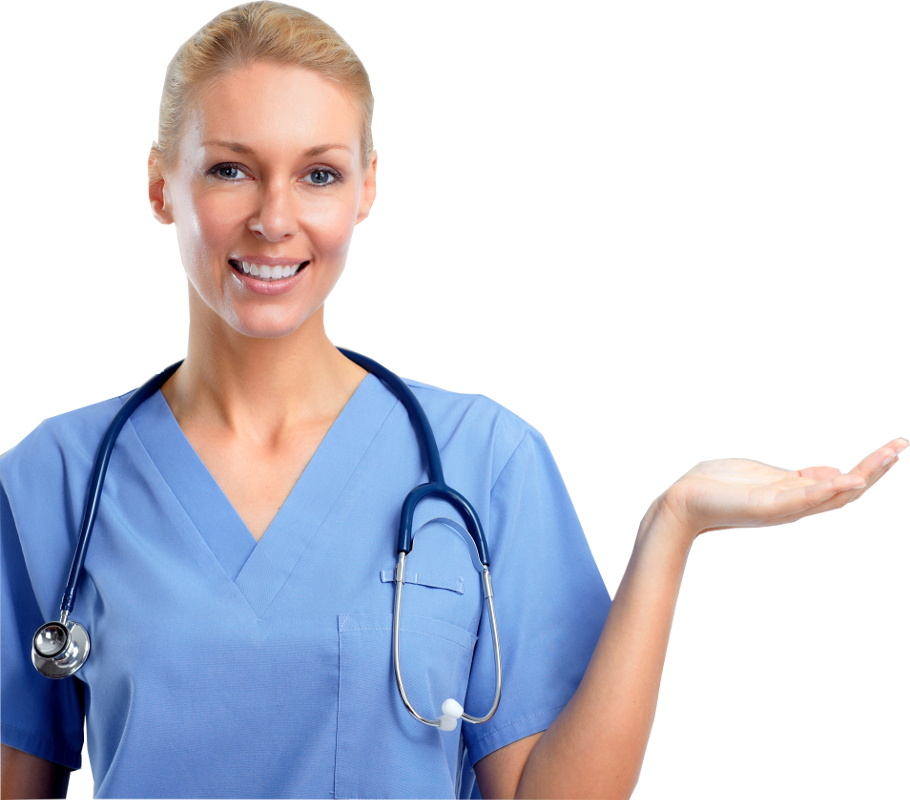 服务群体
服务群体
服务群体
服务群体
服务定位分析
服务场景一
服务场景二
产品架构
接收协议
出具诊断报告
工作量统计
医生端
产品平台端
客户端
管理出诊医生
管理病历资料
建立数据库
线上就医
一键缴费
及时回诊
核心产品
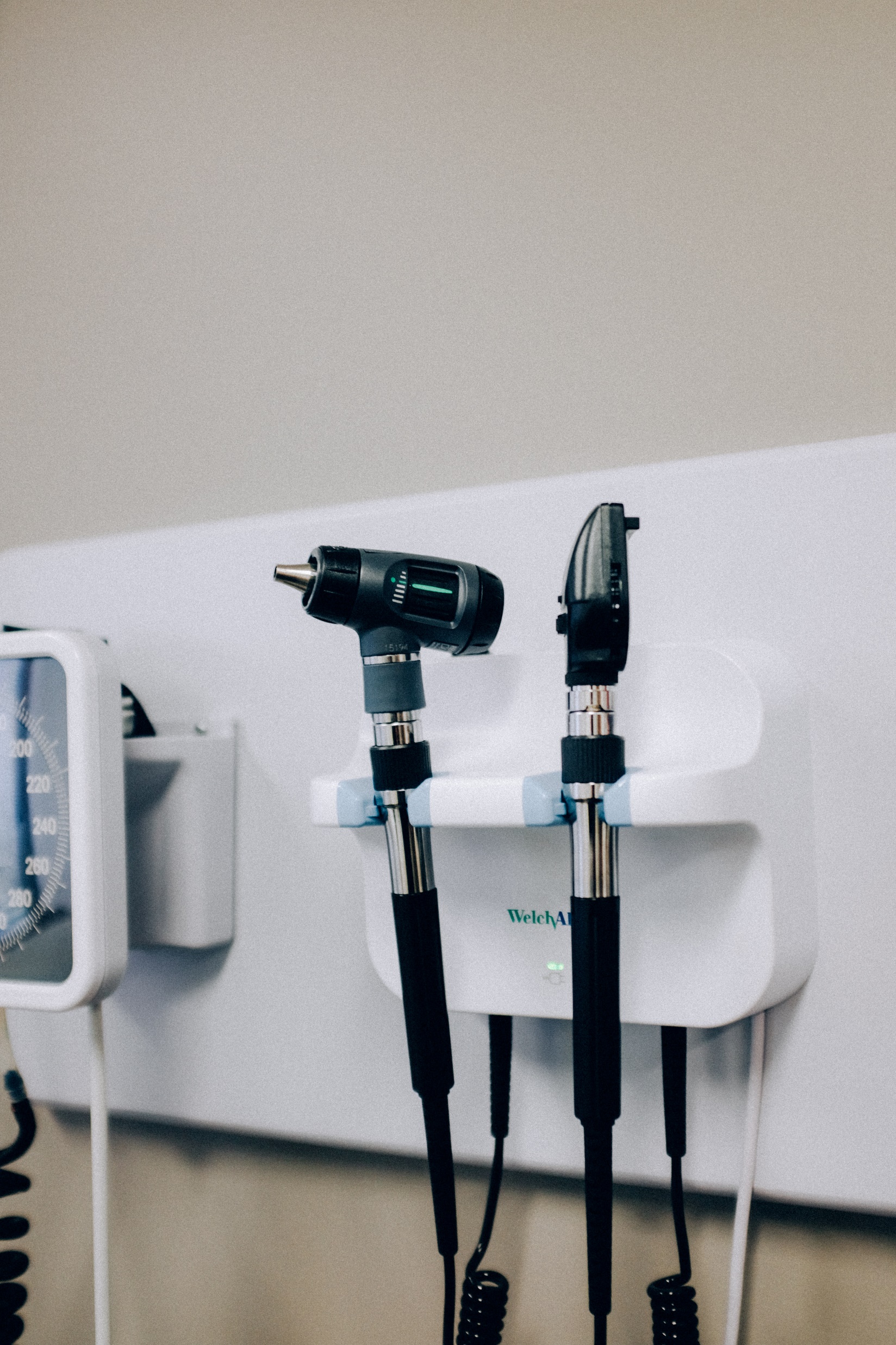 请填入您的内容，或复制内容后点击右键选择只保留文本来粘贴您的内容。请填入您的内容，或复制内容后点击右键选择只保留文本来粘贴您的内容。请填入您的内容。请填入您的内容，或复制内容后点击右键保留文本来粘贴您的内容。
操作简单
经久耐用
价格实惠
请填入您的内容，或复制内容后点击右键选择只保留文本来粘贴您的内容。请填入您的内容，或复制内容后点击右键选择只保留文本来粘贴您的内容。
市场分布
国际市场
国内市场
请填入您的内容，或复制内容后点击右键选择只保留文本来粘贴您的内容。请填入您的内容，或复制内容后点击右键选择只保留文本来粘贴您的内容。 请填入您的内容，或复制内容后点击右键选择只保留文本来粘贴您的内容。
请填入您的内容，或复制内容后点击右键选择只保留文本来粘贴您的内容。请填入您的内容，或复制内容后点击右键选择只保留文本来粘贴您的内容。 请填入您的内容，或复制内容后点击右键选择只保留文本来粘贴您的内容。
主要业务省份
主要业务国家
湖北省
河南省
山东省
云南省
英国
法国
德国
美国
海南省
四川省
广东省
湖南省
日本
新加坡
泰国
加拿大
2
产品优势
PRODUCT ADVANTAGES
PART TWO
专家团队
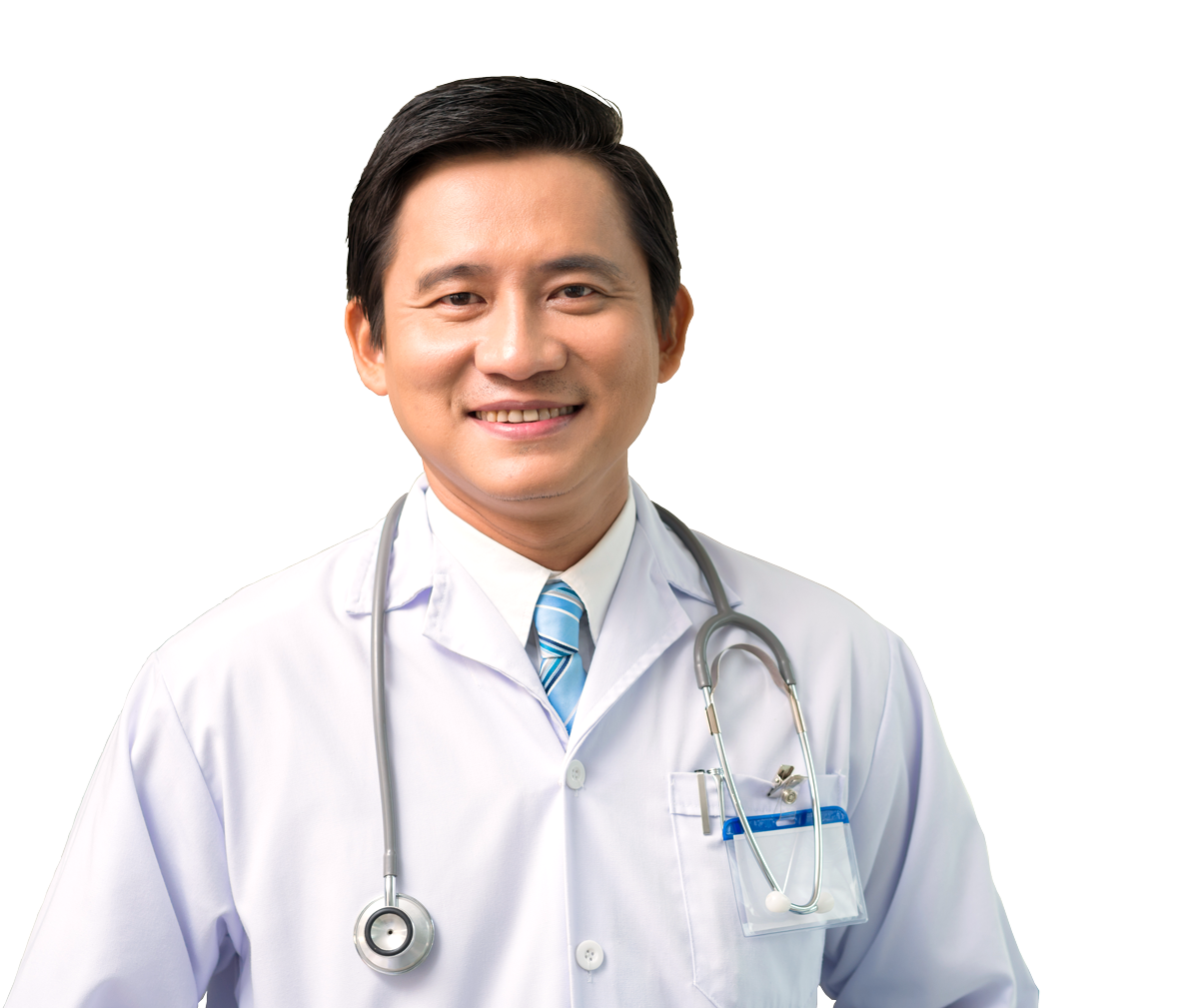 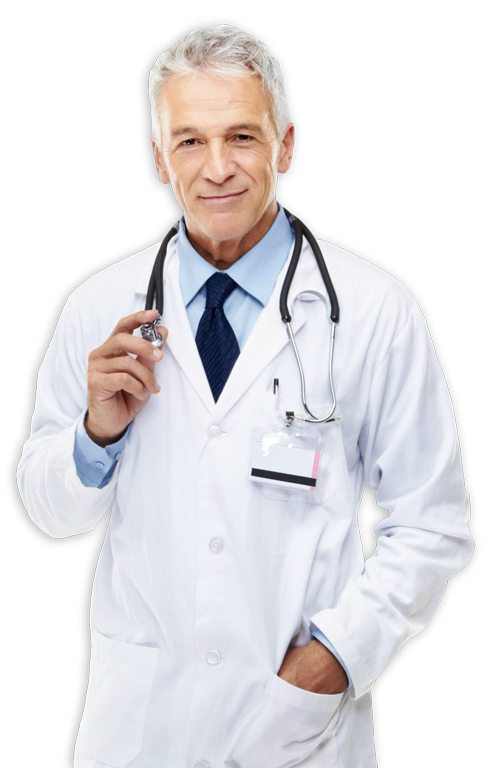 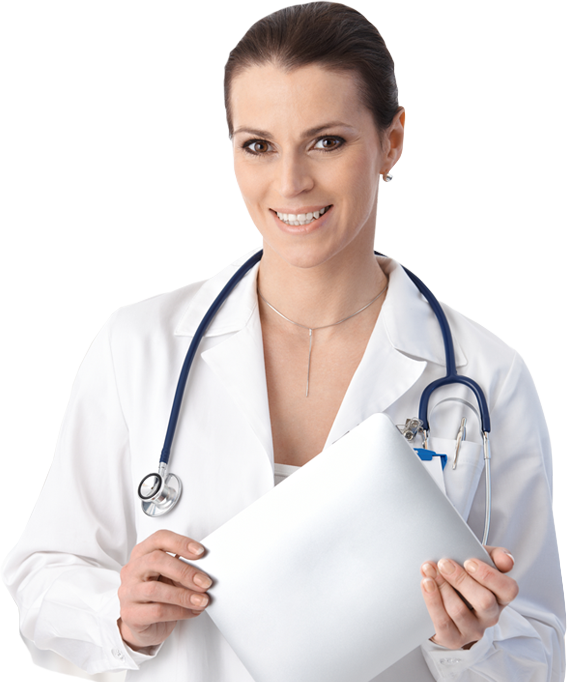 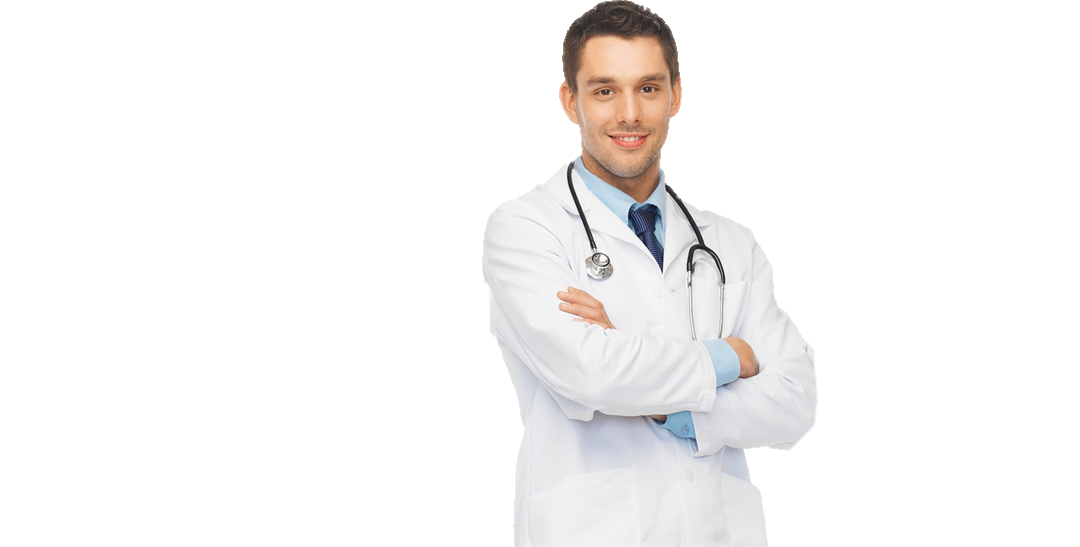 专家姓名
专家姓名
专家姓名
专家姓名
请输入荣誉称号与成就
请输入荣誉称号与成就
请输入荣誉称号与成就
请输入荣誉称号与成就
请填入您的内容，或复制内容后点击右键选择只保留文本来粘贴您的内容。请填入您的内容，或复制内容后点击右键选择只保留文本来粘贴您的内容。右键选择只保留文本来粘贴您的内容。
请填入您的内容，或复制内容后点击右键选择只保留文本来粘贴您的内容。请填入您的内容，或复制内容后点击右键选择只保留文本来粘贴您的内容。右键选择只保留文本来粘贴您的内容。
请填入您的内容，或复制内容后点击右键选择只保留文本来粘贴您的内容。请填入您的内容，或复制内容后点击右键选择只保留文本来粘贴您的内容。右键选择只保留文本来粘贴您的内容。
请填入您的内容，或复制内容后点击右键选择只保留文本来粘贴您的内容。请填入您的内容，或复制内容后点击右键选择只保留文本来粘贴您的内容。右键选择只保留文本来粘贴您的内容。
核心技术
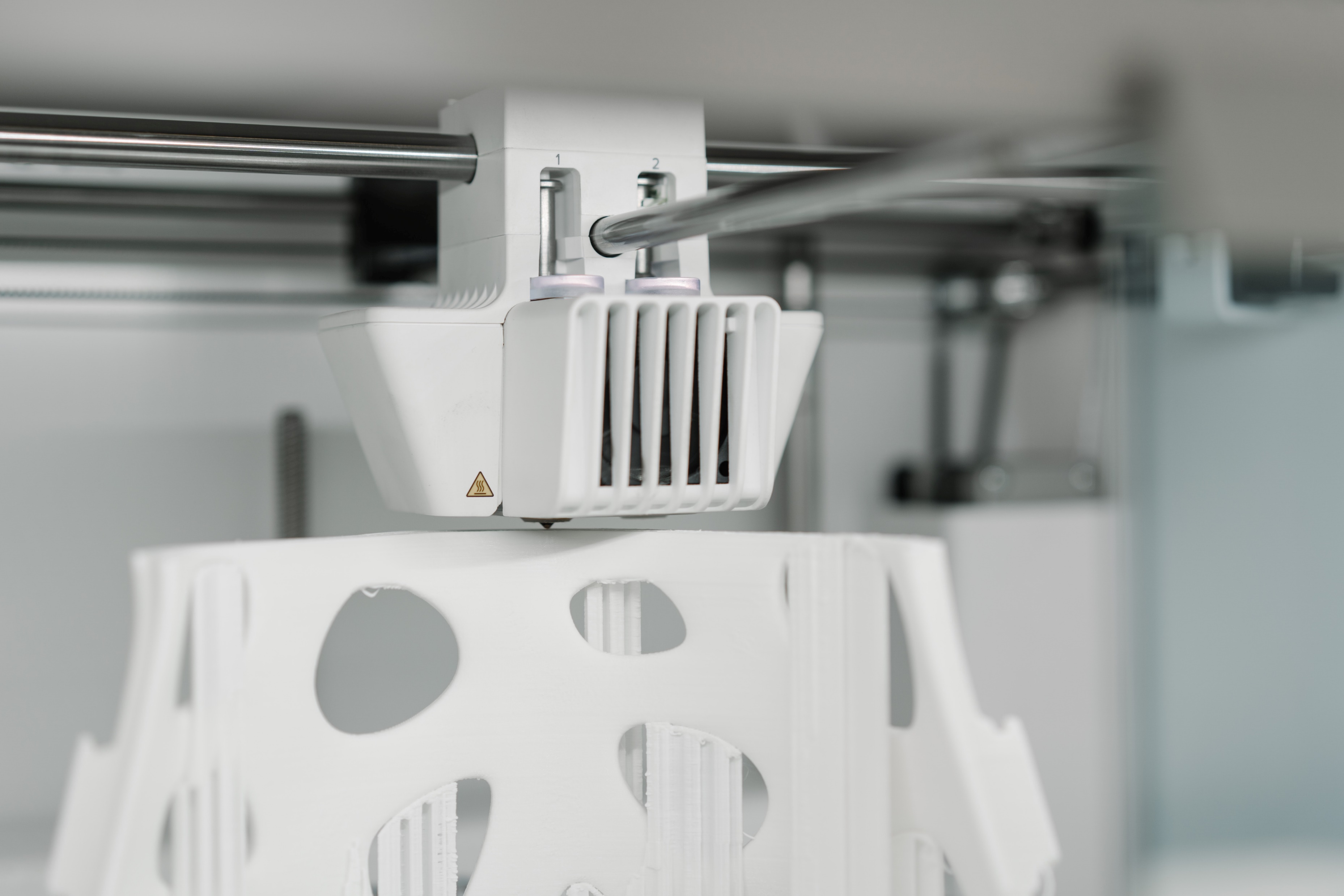 核心技术原理
核心技术优势
请填入您的内容，或复制内容后点击右键选择只保留文本来粘贴您的内容。请填入您的内容，或复制内容后点击右键选择只保留文本来粘贴您的内容。请填入您的内容。
请填入您的内容，或复制内容后点击右键选择只保留文本来粘贴您的内容。
请填入您的内容，或复制内容后点击右键选择只保留文本来粘贴您的内容。
品质认证
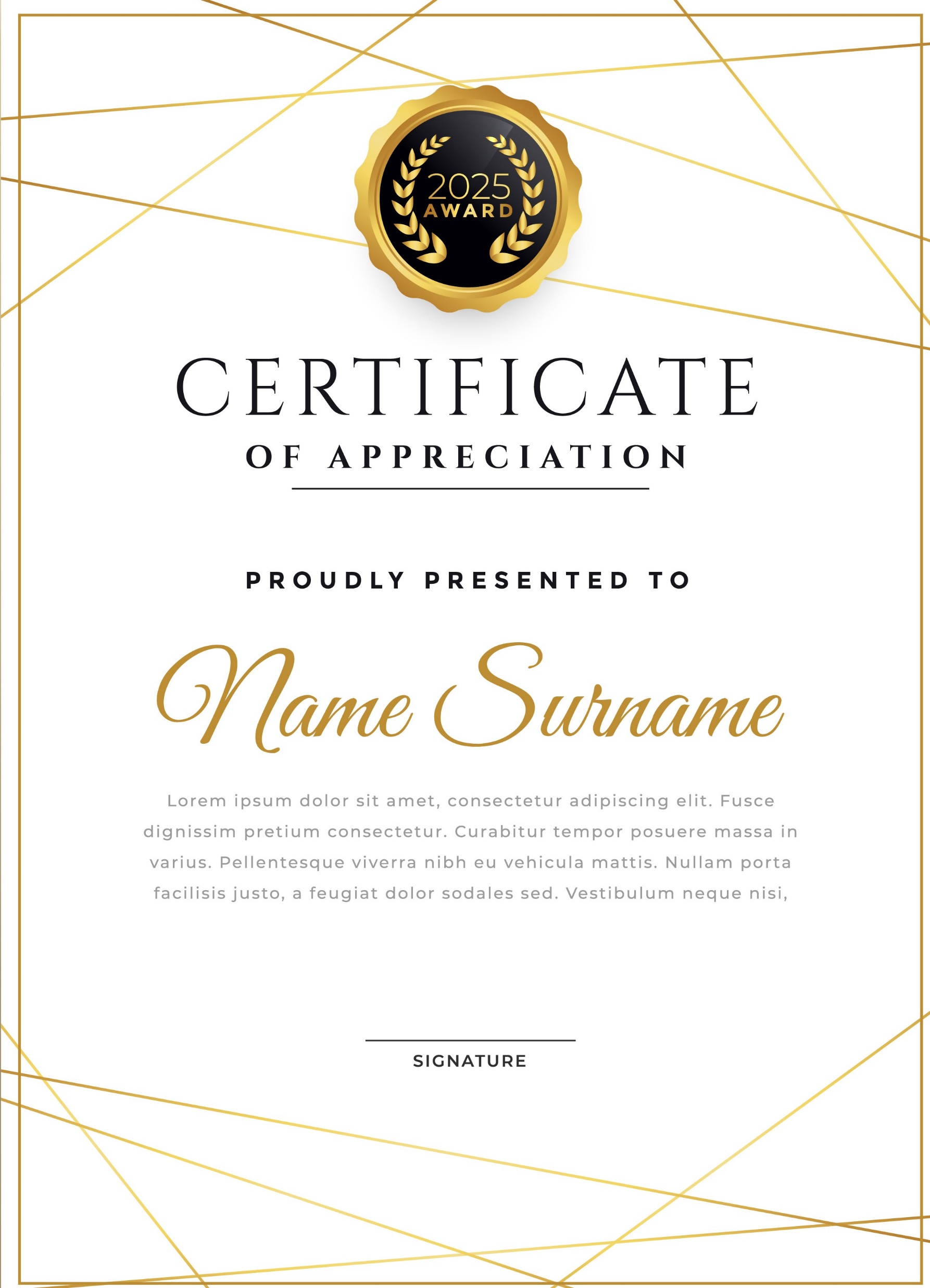 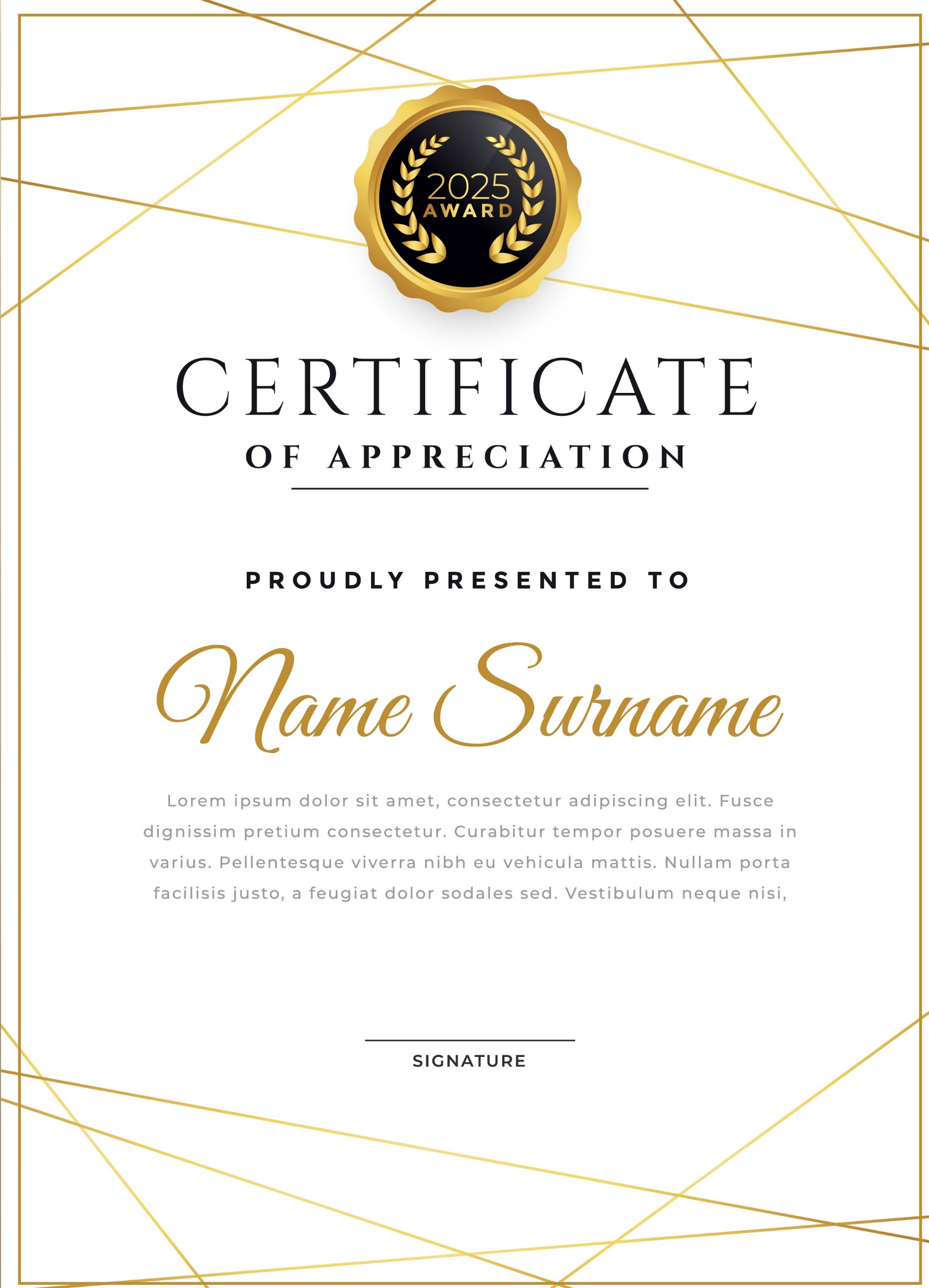 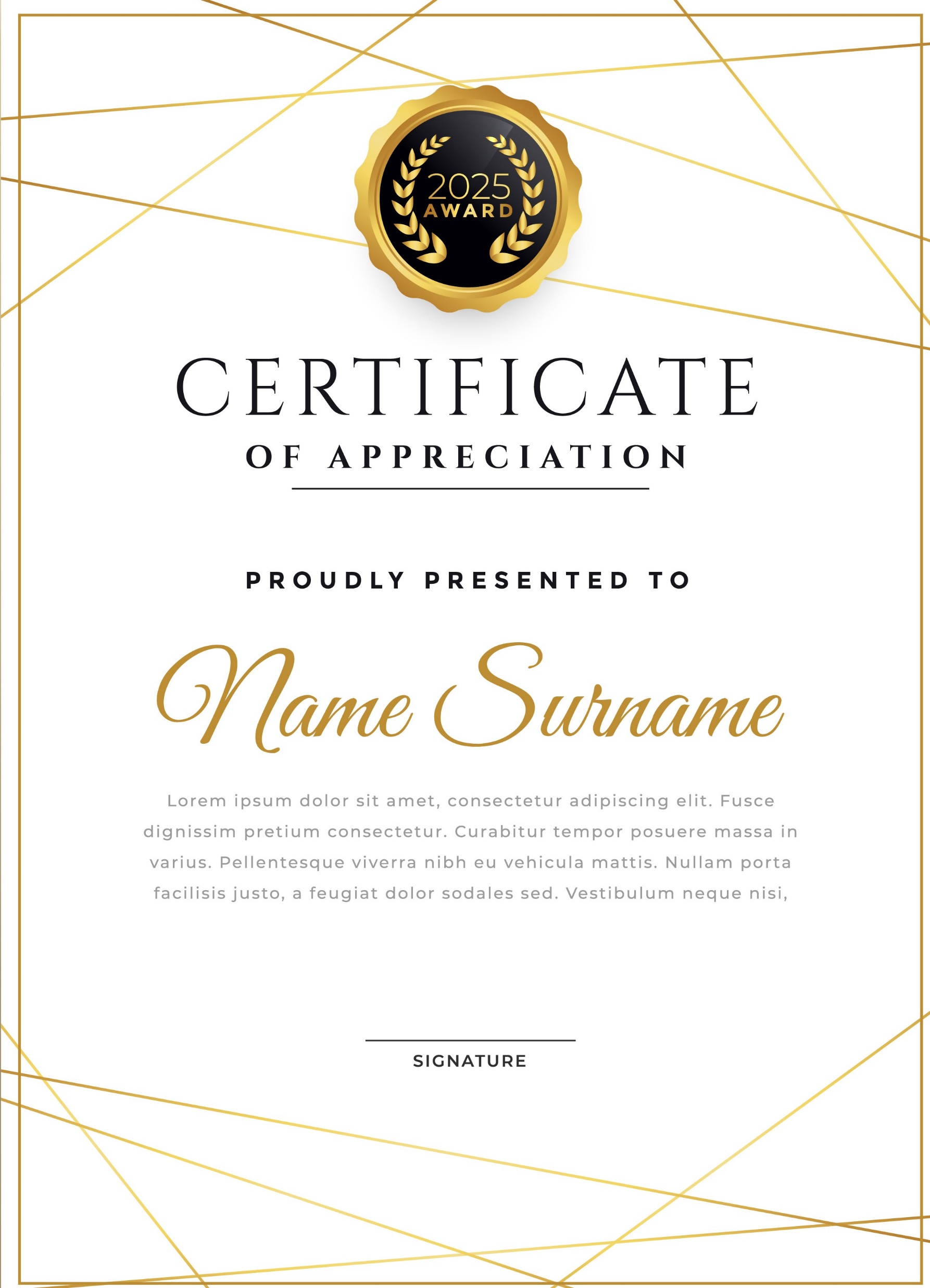 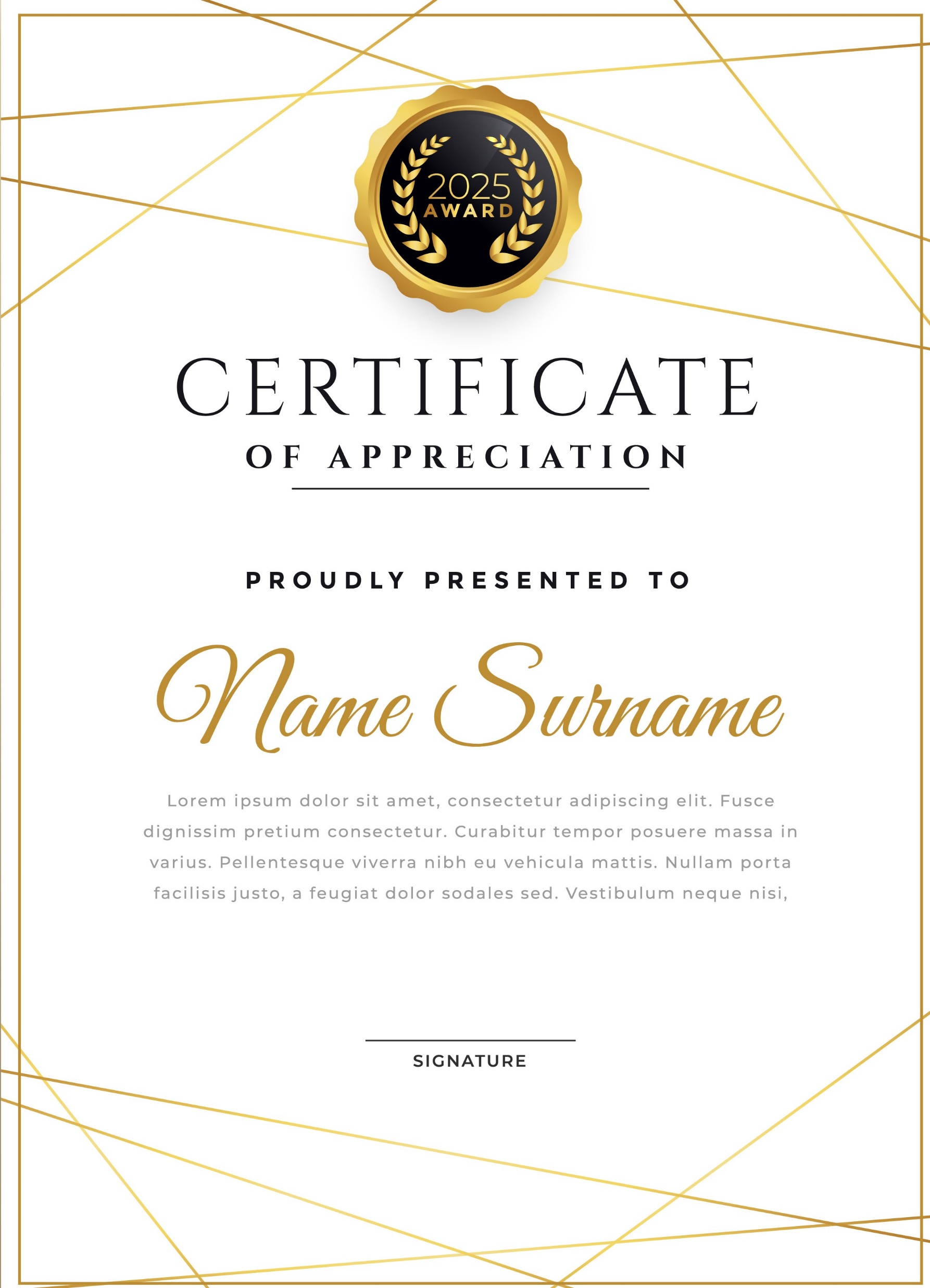 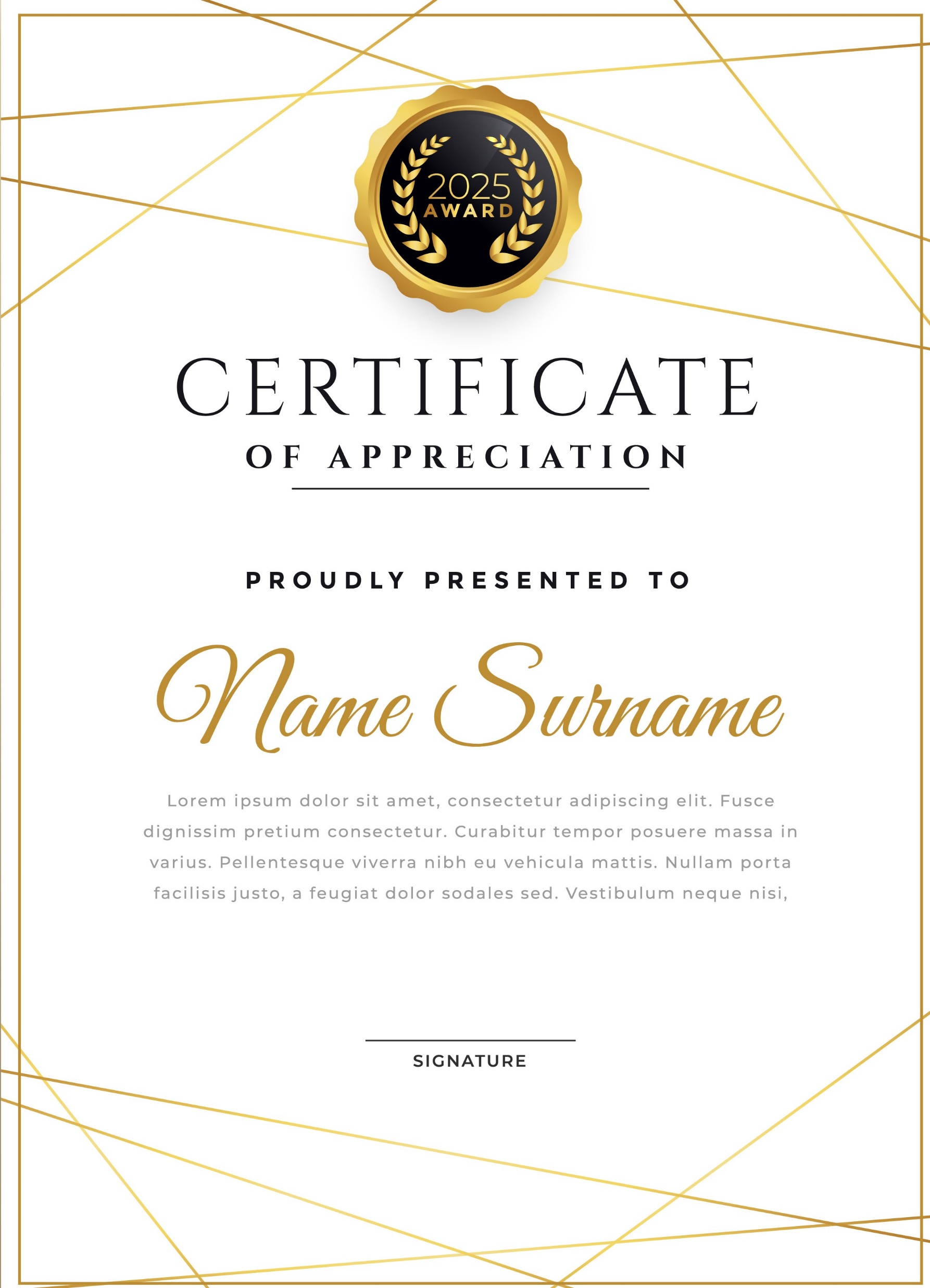 20XX年获得XX权威品质认证证书
20XX年获得XX权威品质认证证书
20XX年获得XX权威品质认证证书
20XX年获得XX权威品质认证证书
竞品分析
高效
线下促销
竞品产品定位
竞品产品定位
竞品目标群体
精准
线上直播
TARGET GROUP OF COMPETITIVE
精准
售后服务
竞争优势
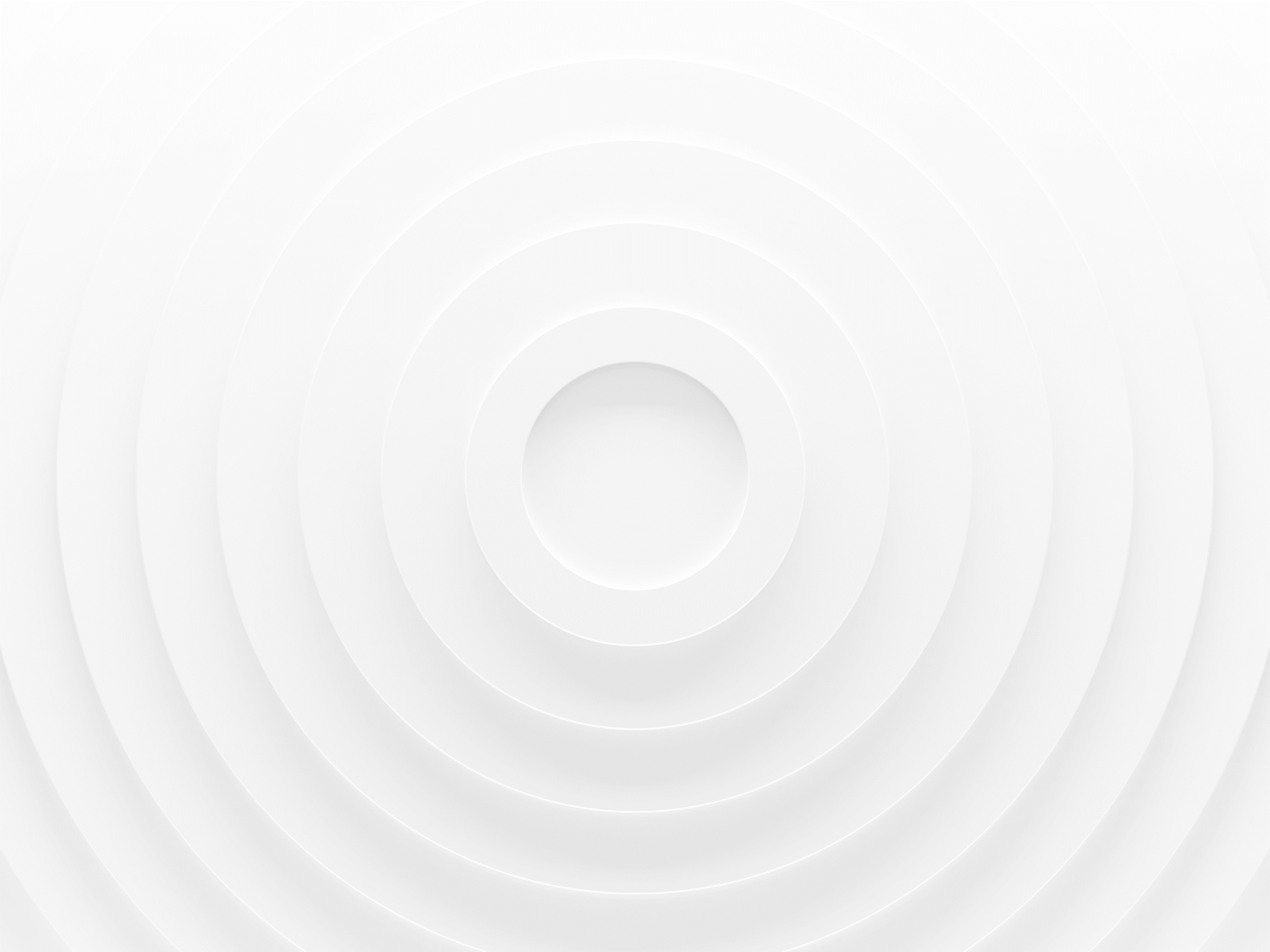 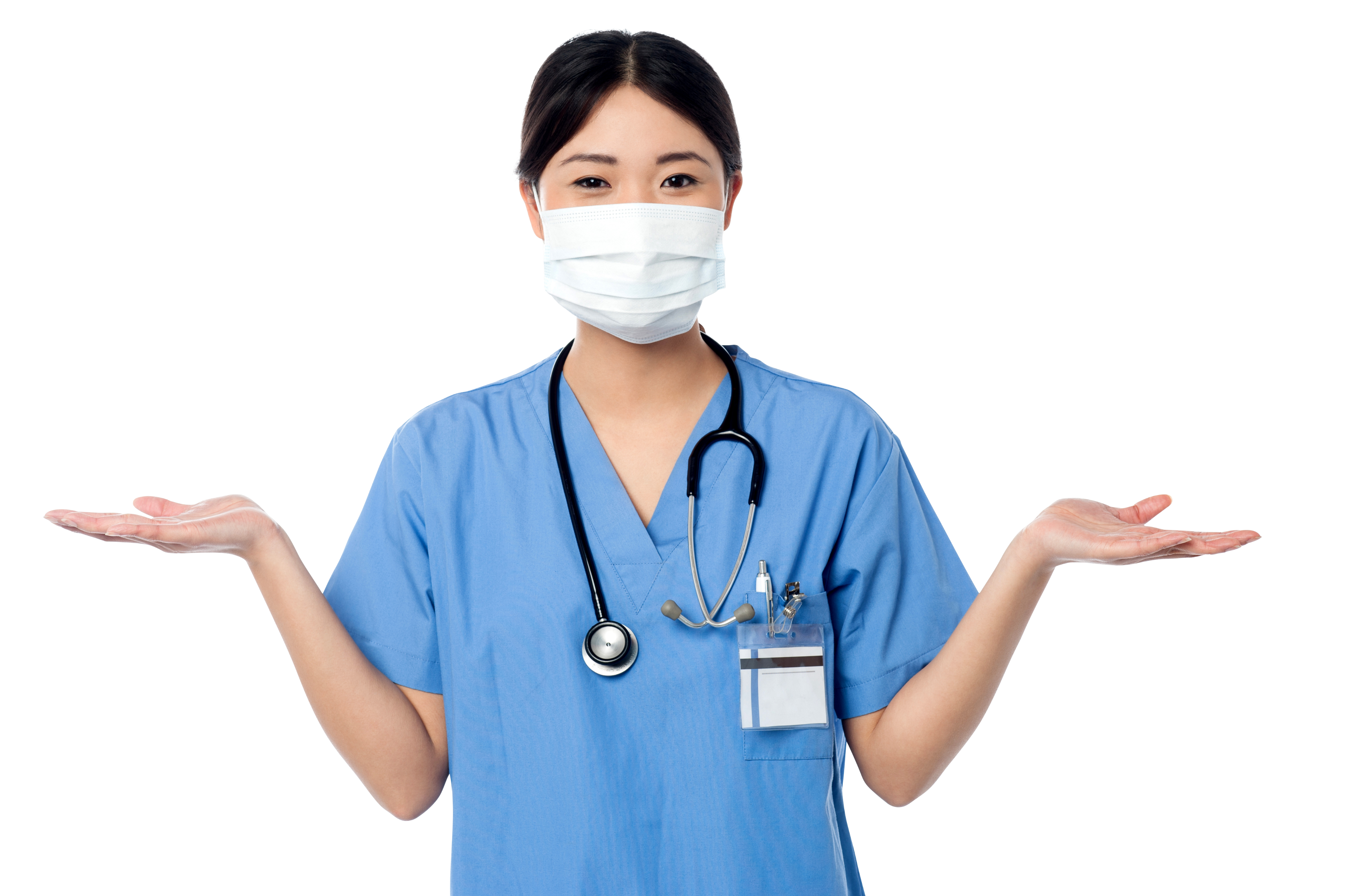 研发投入高
良好的售后服务
专业的团队
生产成本低
市场前景广阔
产品适用于多种情景
3
亮点服务
HIGHLIGHT SERVICE
PART THREE
服务理念
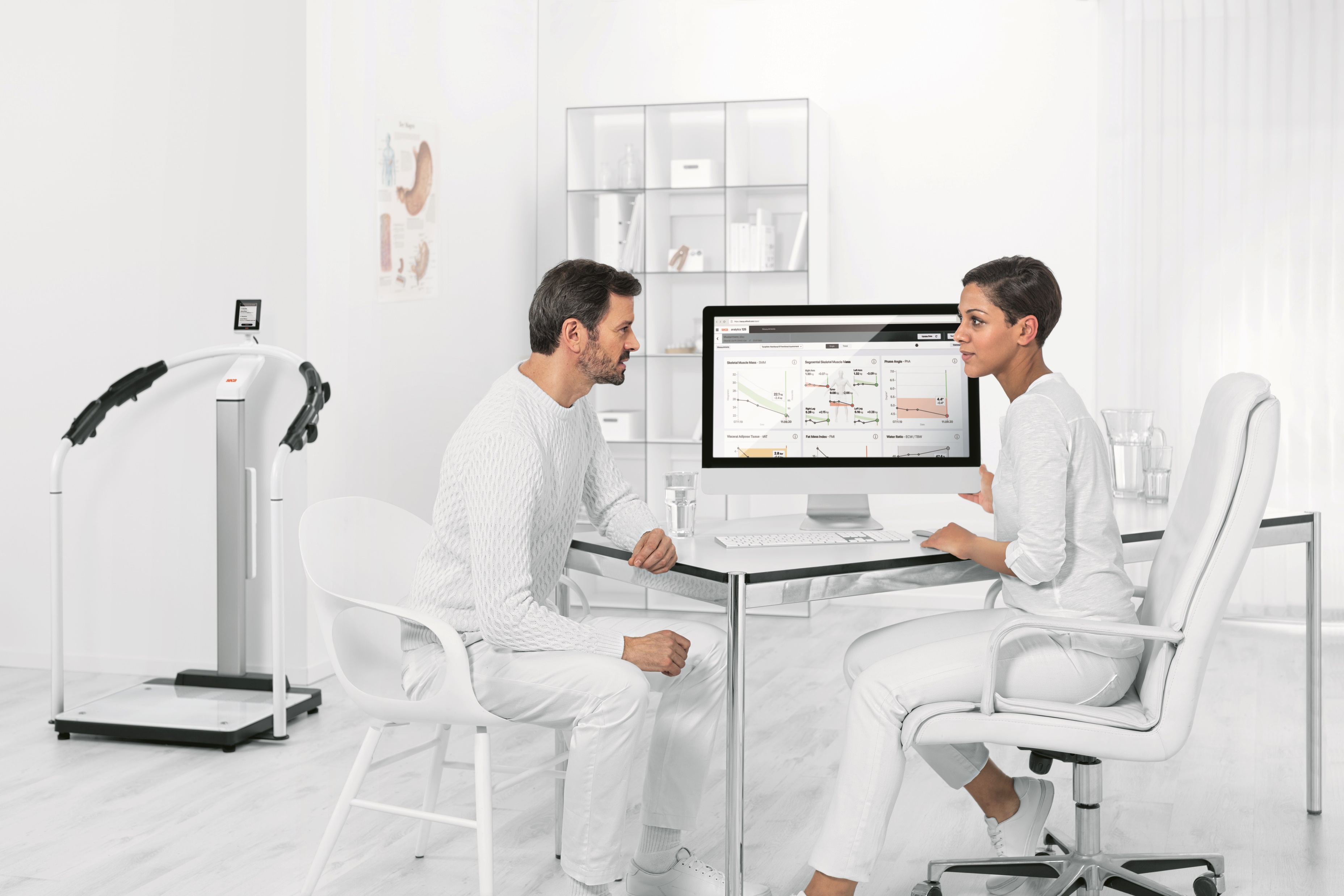 服务宗旨
请填入您的内容，或复制内容后点击右键选择只保留文本来粘贴您的内容。请填入您的内容，或复制内容后点击右键选择只保留文本来粘贴您的内容。
请填入您的内容，或复制内容后点击右键选择只保留文本来粘贴您的内容。请填入您的内容，或复制内容后点击右键选择只保留文本来粘贴您的内容。
服务特点
服务特点
服务特点
请填入您的内容，或复制内容后点击右键选择只保留文本来粘贴内容。
请填入您的内容，或复制内容后点击右键选择只保留文本来粘贴内容。
请填入您的内容，或复制内容后点击右键选择只保留文本来粘贴内容。
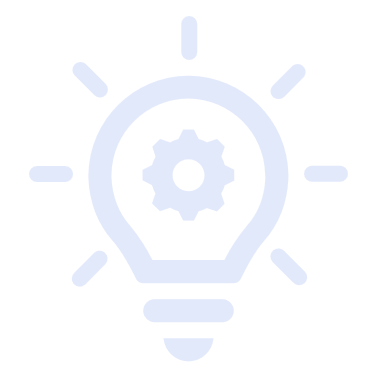 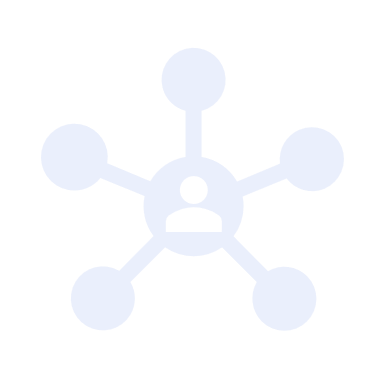 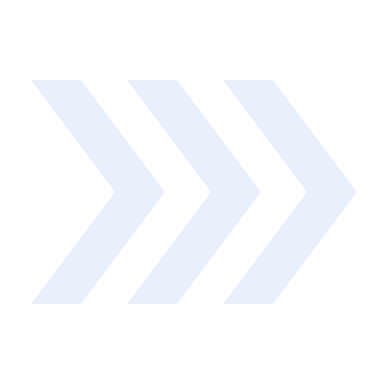 运营团队
国内运营团队
国际运营团队
1
1
团队业务
团队规模
团队业务
团队规模
团队业务
团队规模
团队业务
团队规模
请填入您的内容，或复制内容后点击右键选择只保留文本来粘贴您的内容。
请填入您的内容，或复制内容后点击右键选择只保留文本来粘贴您的内容。
请填入您的内容，或复制内容后点击右键选择只保留文本来粘贴您的内容。
请填入您的内容，或复制内容后点击右键选择只保留文本来粘贴您的内容。
请填入您的内容，或复制内容后点击右键选择只保留文本来粘贴您的内容。
请填入您的内容，或复制内容后点击右键选择只保留文本来粘贴您的内容。
请填入您的内容，或复制内容后点击右键选择只保留文本来粘贴您的内容。
请填入您的内容，或复制内容后点击右键选择只保留文本来粘贴您的内容。
线上运营团队
线下运营团队
1
1
售后保障
线上售后保障
1
售后范围
售后条款
请填入您的内容，或复制内容后点击右键选择只保留文本来粘贴您的内容。
请填入您的内容，或复制内容后点击右键选择只保留文本来粘贴您的内容。
售后范围
售后条款
请填入您的内容，或复制内容后点击右键选择只保留文本来粘贴您的内容。
请填入您的内容，或复制内容后点击右键选择只保留文本来粘贴您的内容。
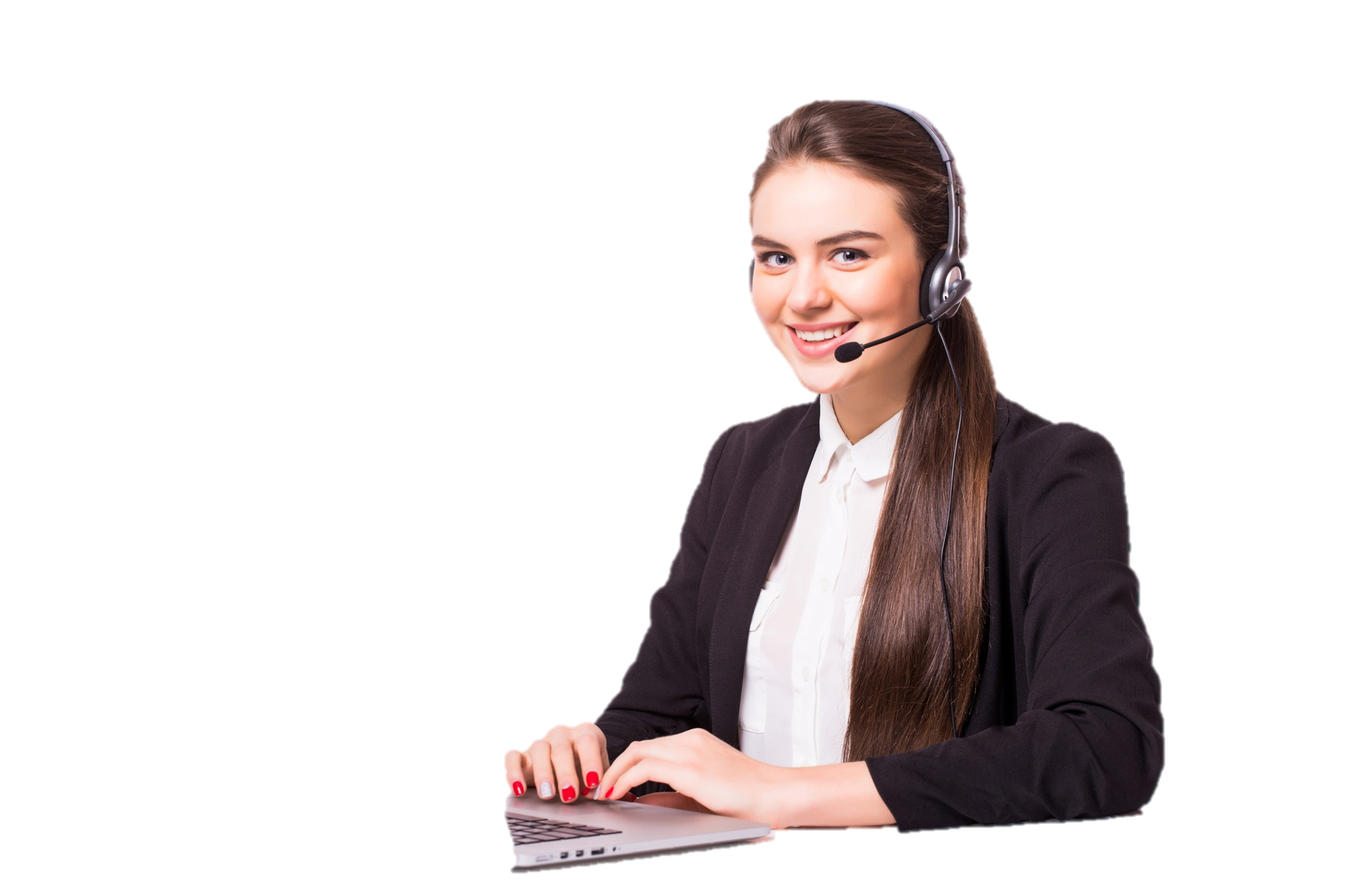 线下售后保障
1
专业系统
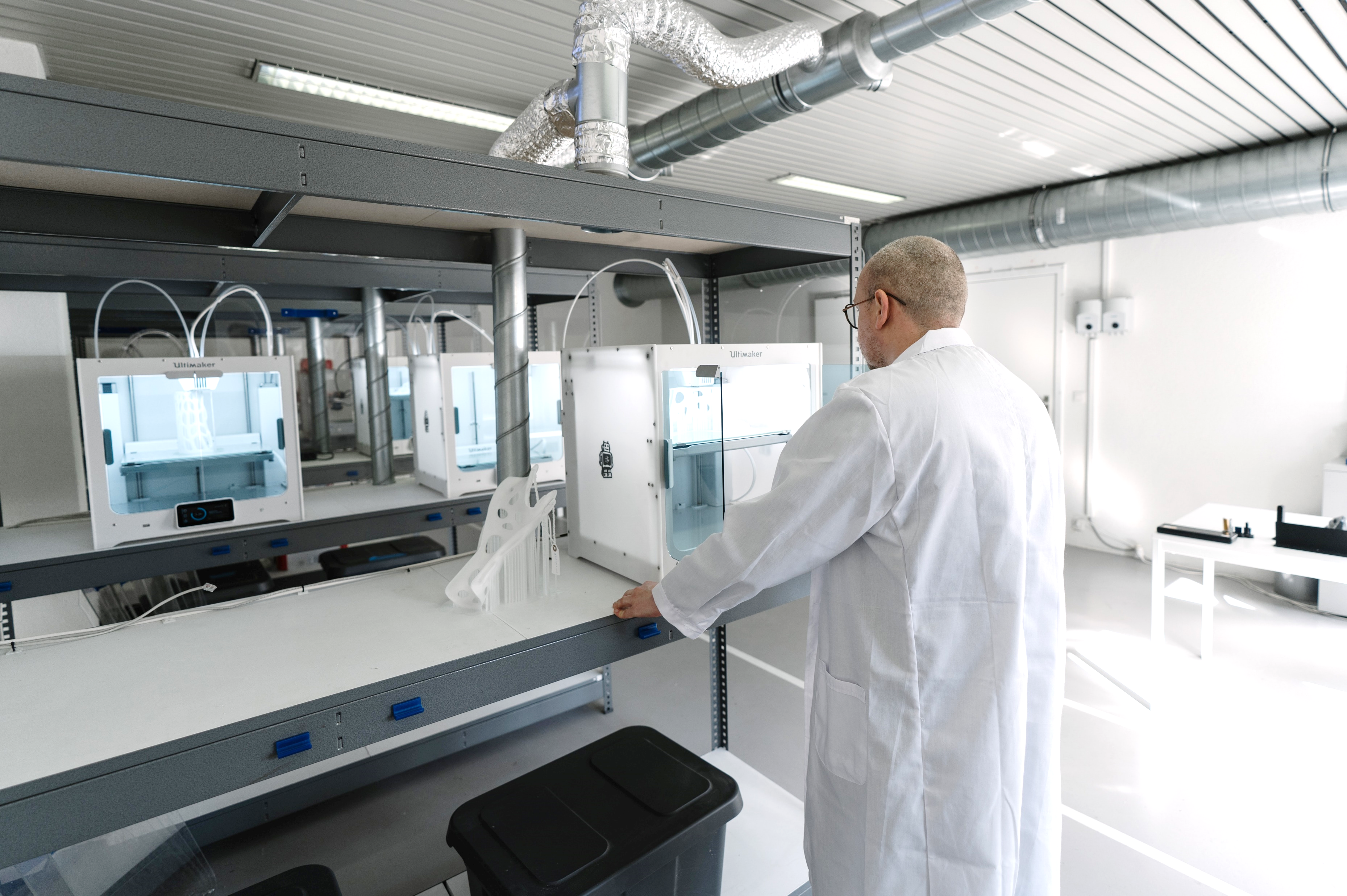 系统概述
系统优势
请填入您的内容，或复制内容后点击右键选择只保留文本来粘贴您的内容。
请填入您的内容，或复制内容后点击右键选择只保留文本来粘贴您的内容。
专业系统平台
1
数据支撑
客户画像
服务满意度统计
服务数量
主要客户
服务总量
满意度
请填入您的内容，或复制内容后点击右键选择只保留文本来粘贴您的内容。
请填入您的内容，或复制内容后点击右键选择只保留文本来粘贴您的内容。
请填入您的内容，或复制内容后点击右键选择只保留文本来粘贴您的内容。
请填入您的内容，或复制内容后点击右键选择只保留文本来粘贴您的内容。
4
市场价值
MARKET VALUE
PART FOUR
行业领先
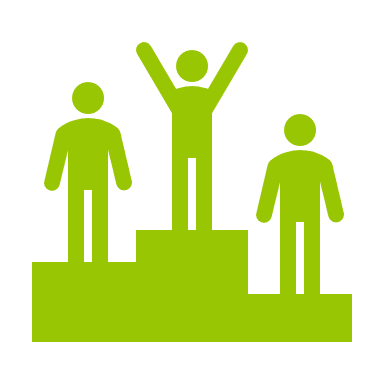 XX方面取得行业领先地位
20XX-20XX年销售额突破1000万
20XX-20XX年连续获得 “XXXX”奖项
20XX年获得 “最具有发展潜力的发明”荣誉称号
合作伙伴
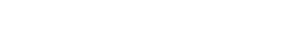 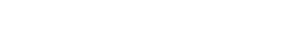 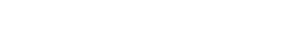 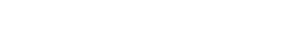 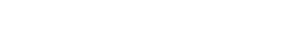 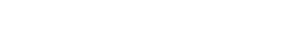 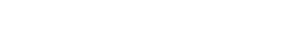 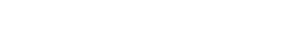 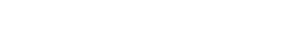 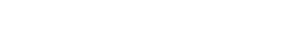 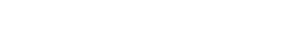 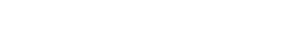 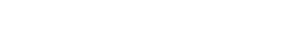 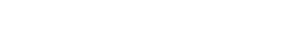 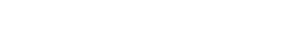 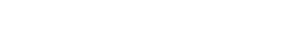 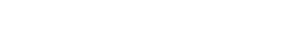 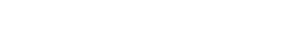 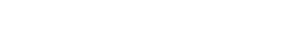 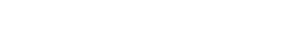 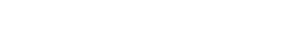 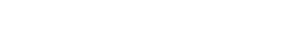 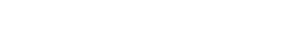 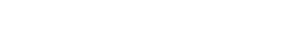 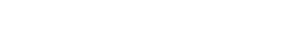 市场份额
20XX年国内医疗健康市场
用户占有率分析
20XX年国内医疗健康市场份额
20XX年国际医疗市场用户占有率
20XX年国际医疗市场份额统计
20XX年国际医疗市场
用户占有率分析
20XX年国际医疗市场
总体市场份额分析
社会价值
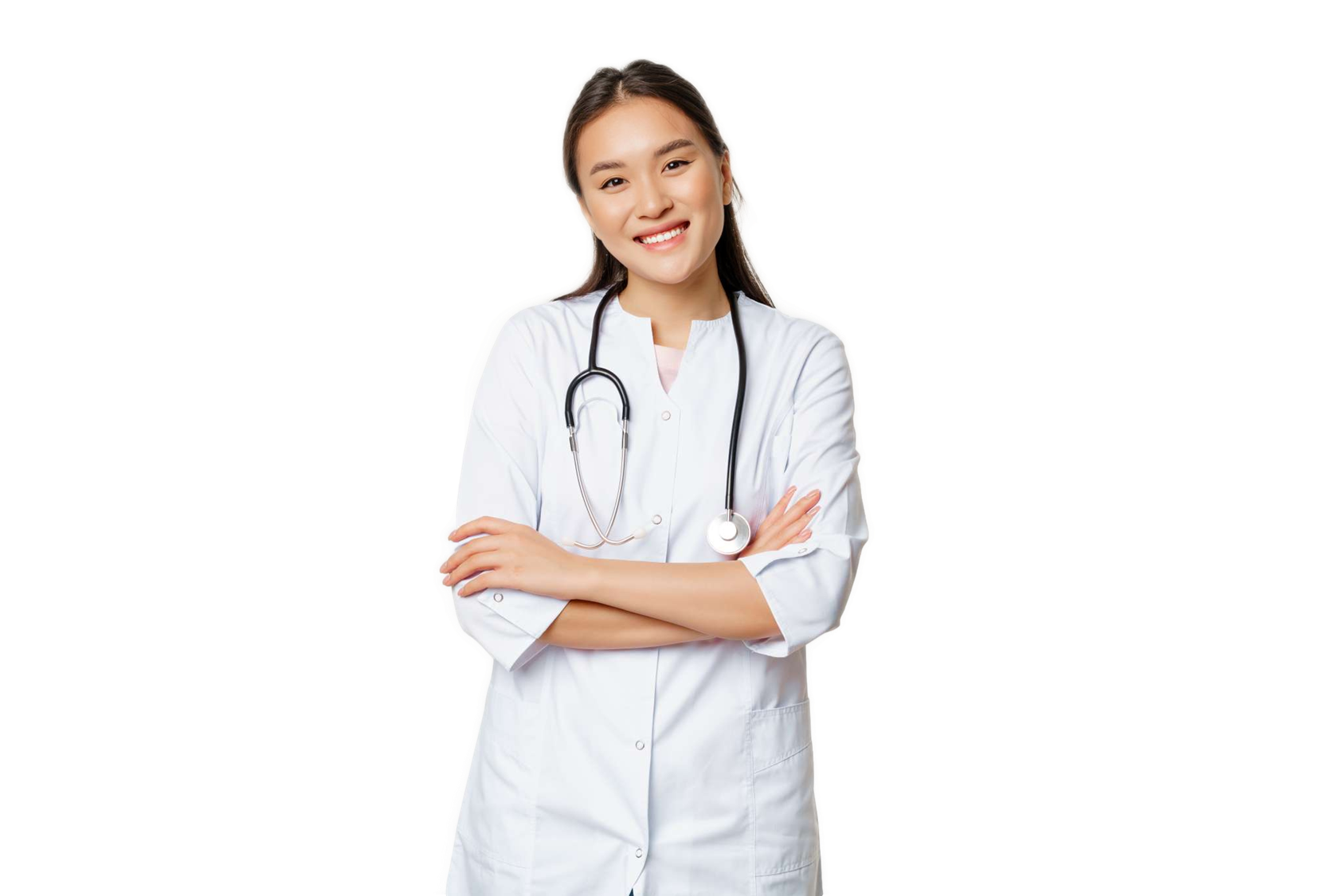 解决痛点问题
解决问题1
解决问题2
实施措施1
实施措施2
请填入您的内容，或复制内容后点击右键选择只保留文本来粘贴您的内容。
请填入您的内容，或复制内容后点击右键选择只保留文本来粘贴您的内容。
请填入您的内容，或复制内容后点击右键选择只保留文本来粘贴您的内容。
请填入您的内容，或复制内容后点击右键选择只保留文本来粘贴您的内容。
提升用户满意度
升级规划
加大研发投入
提升产品品质
升级售后服务
规划内容1
规划内容1
规划内容1
请填入您的内容，或复制内容后点击右键选择只保留文本来粘贴您的内容。
请填入您的内容，或复制内容后点击右键选择只保留文本来粘贴您的内容。
请填入您的内容，或复制内容后点击右键选择只保留文本来粘贴您的内容。
规划内容2
规划内容2
规划内容2
请填入您的内容，或复制内容后点击右键选择只保留文本来粘贴您的内容。请填入您的内容，或复制内容后点击右键选择只保留文本来粘贴您的内容。
请填入您的内容，或复制内容后点击右键选择只保留文本来粘贴您的内容。请填入您的内容，或复制内容后点击右键选择只保留文本来粘贴您的内容。
请填入您的内容，或复制内容后点击右键选择只保留文本来粘贴您的内容。请填入您的内容，或复制内容后点击右键选择只保留文本来粘贴您的内容。
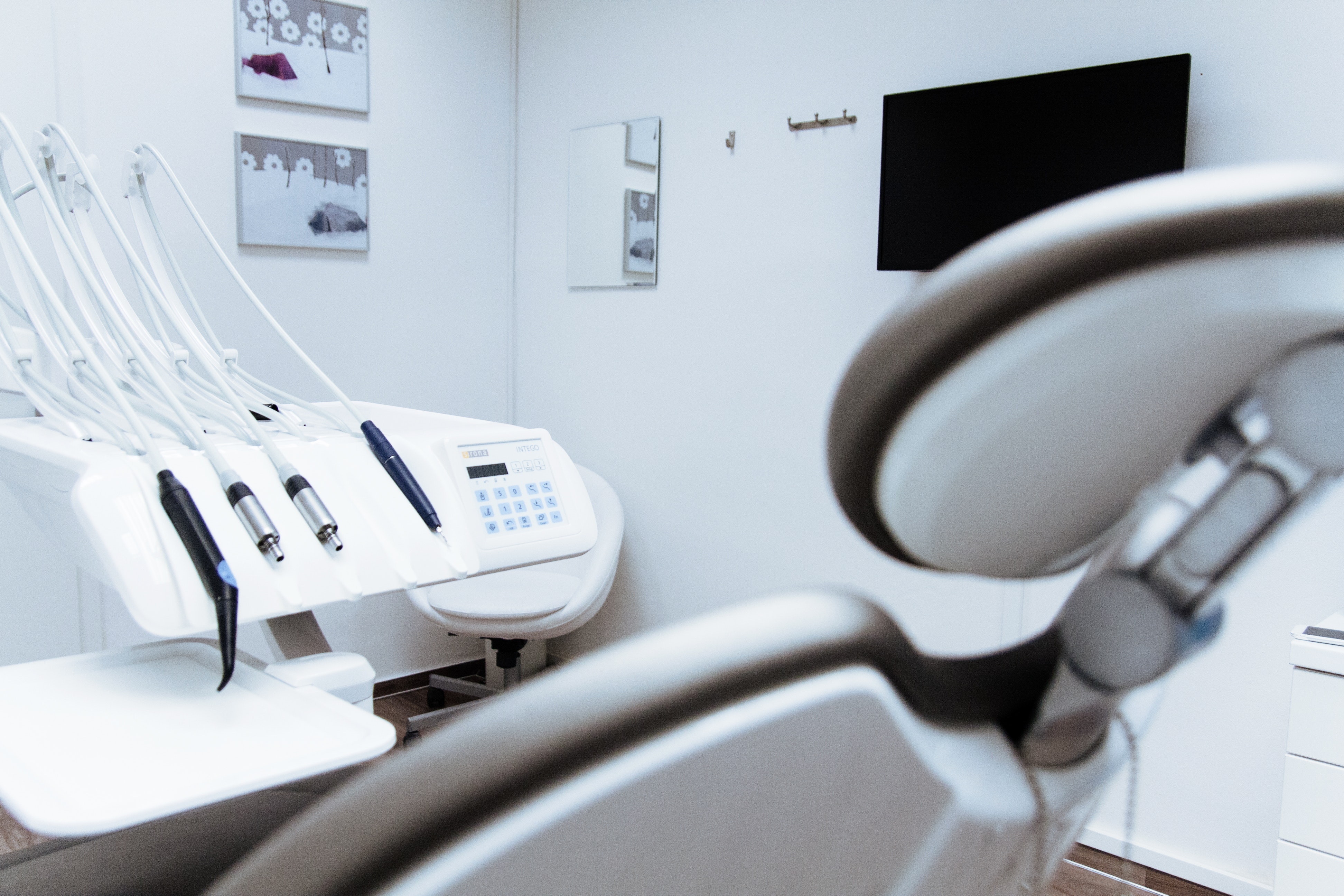 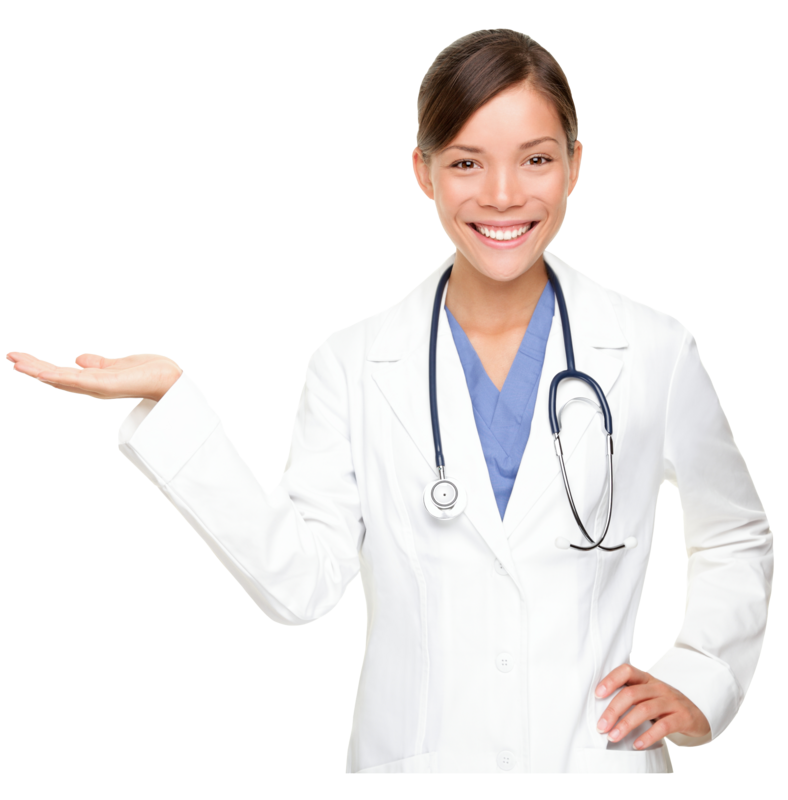 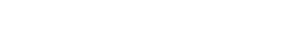 感谢您的观看
THANK YOU FOR WATCHING
我们用心呵护你的健康。